Any Questions about the Exam Material?
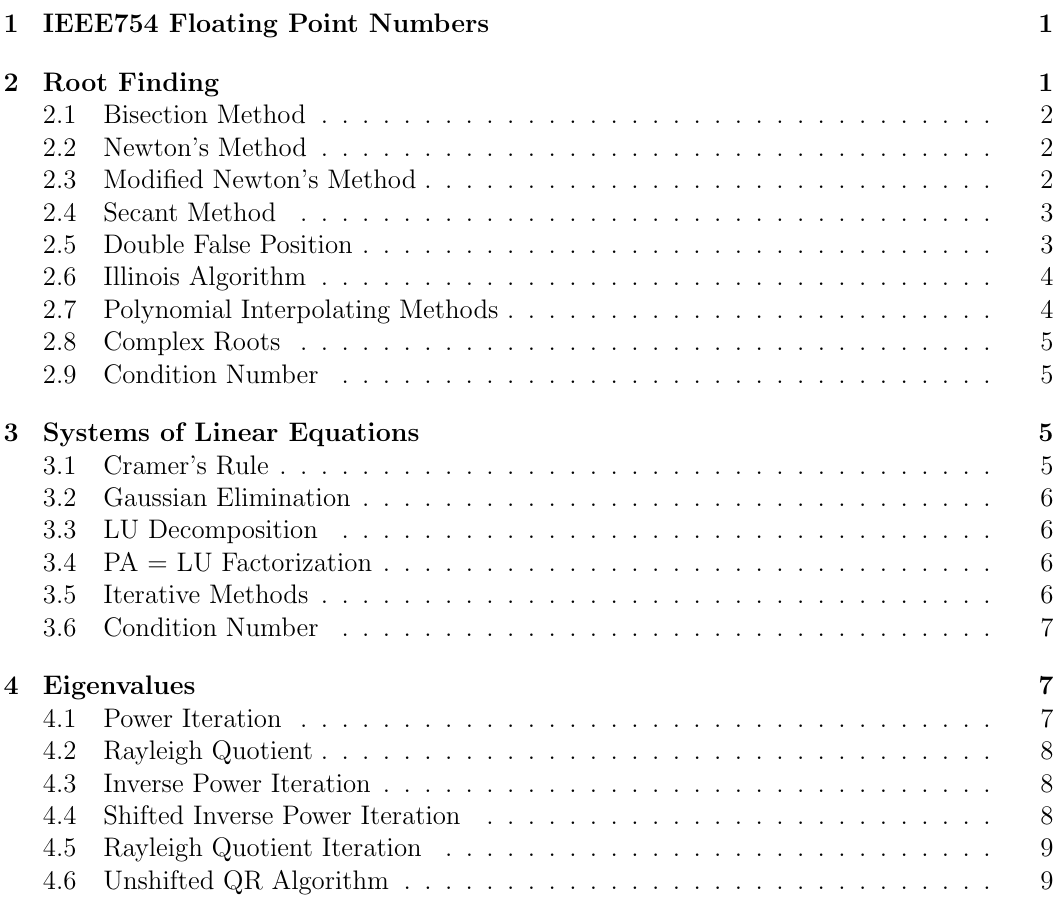 Interpolation 2: Error Analysis
AMSC/CMSC 460
Dr. Christopher Moakler
Vandermonde Matrix
Vandermonde Matrix
Vandermonde Determinant
Polynomial Interpolation Example 1
Polynomial Interpolation Example 1 cont
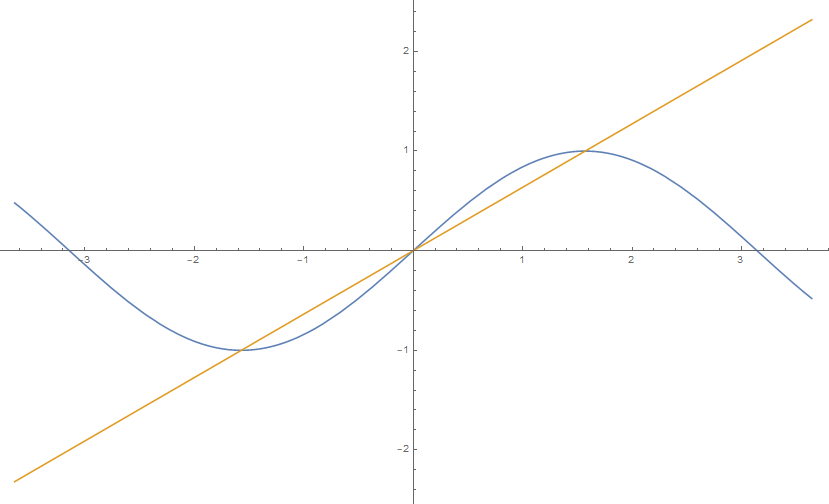 Sauer
Polynomial Interpolation Example 2
Polynomial Interpolation Example 2 cont
Polynomial Interpolation Example 2 cont
Polynomial Interpolation Example 2 cont
You can continue on with this procedure, but I’m going to stop here.
This method is very straightforward to implement.
It does require a large amount of computation however.
We form multiple degree n-1 polynomials that can cause a lot of computer precision issues.
We also were not able to reuse any of the work that we did in the degree 1 polynomial case.
Let’s move on to using the Newton’s Difference Method.
Polynomial Interpolation Example 3
Polynomial Interpolation Example 3 cont
Polynomial Interpolation Example 4
Polynomial Interpolation Example 4 cont
Polynomial Interpolation Example 4 cont
Sauer
Polynomial Interpolation Example 4 cont
Pretty good!
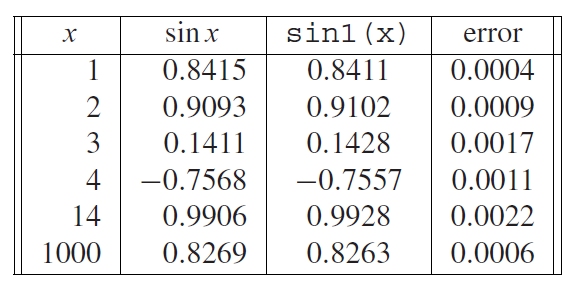 Sauer
Interpolation Error
Interpolation Error Example 1
Interpolation Error Example 2
Interpolation Error Example 2 cont
Interpolation Error cont
The interpolation error tends to be smaller the closer you are to the center of the interval you are approximating on.
As you get further from the center, the error can become particularly large.
This is exacerbated if you choose equally spaced sample points.
Polynomials prefer to take certain shapes over others.
The shape they prefer to take is quite a bit more “wiggly” than we may like.
This is known as the “Runge Phenomenon”
Runge Phenomenon
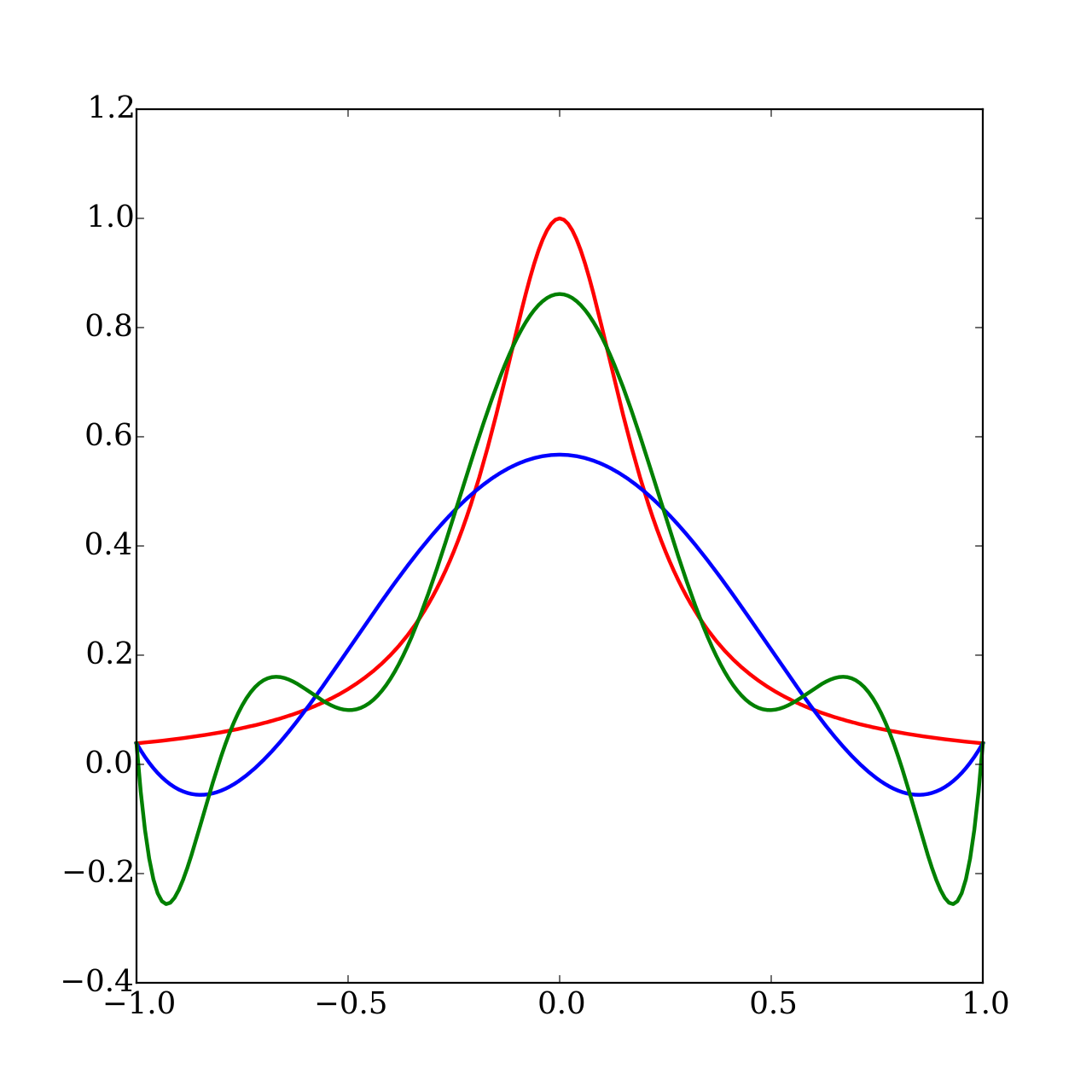 Sauer
The blue curve is a 5th order interpolating polynomial with equally spaced points.
The green curve is a 9th order interpolating polynomial with equally spaced points.
https://en.wikipedia.org/wiki/Runge%27s_phenomenon#/media/File:Runge_phenomenon.svg
Runge Phenomenon cont
As you add more terms, the polynomial can get more and more wiggly.
Here’s an example from Sauer.
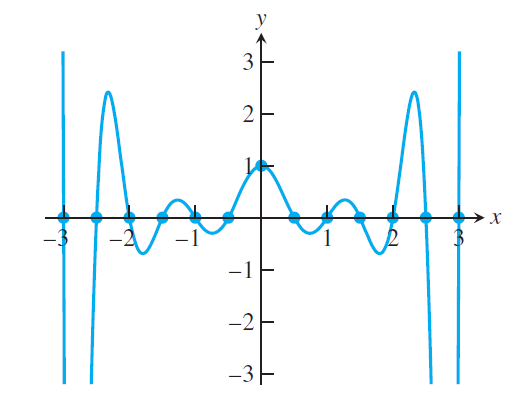 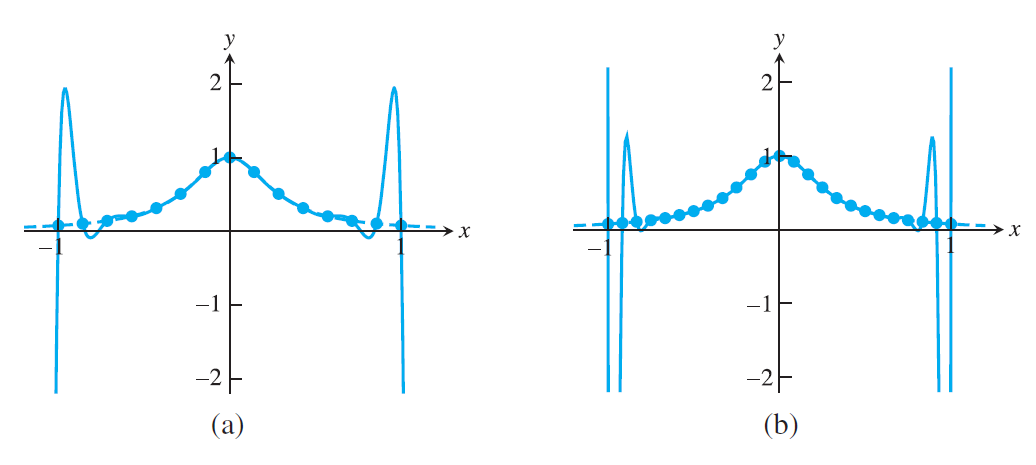 Sauer
Improving the error